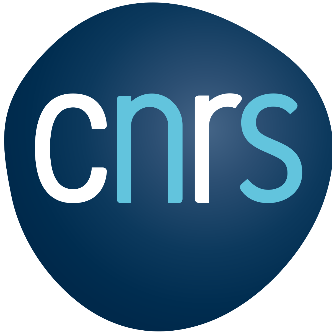 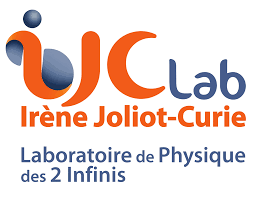 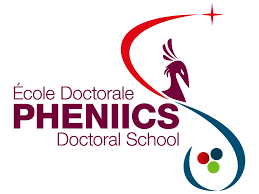 Some aspects of simulation of complex many-body systems onquantum computers
Nuclear Physics Team - Theory Pole

Supervisor: Denis Lacroix
2nd year PhD
31 May 2022
Edgar Andres Ruiz Guzman
1. Introduction
What does a many-body problem look like?
Many-body problem → Many quantum particles in interaction.




Pairing model:
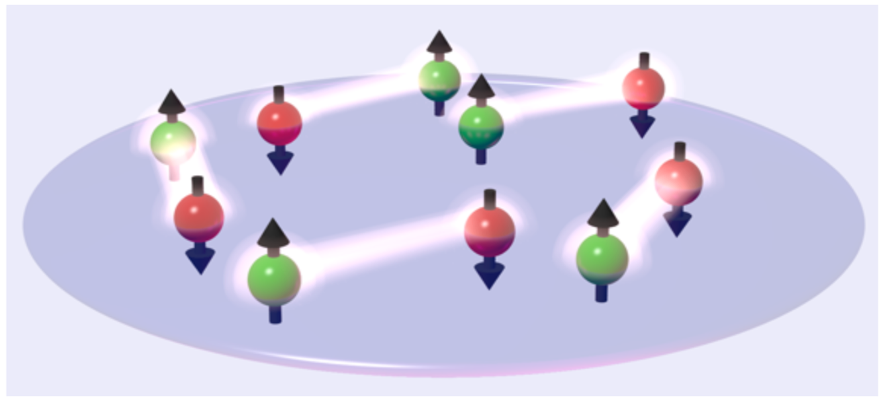 https://www.uni-heidelberg.de/presse/news2016/pm20160128_what-are-the-special-properties-of-an-atomic-gas.html
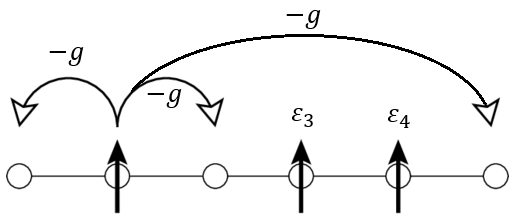 Why solve many-body problems with quantum computers?
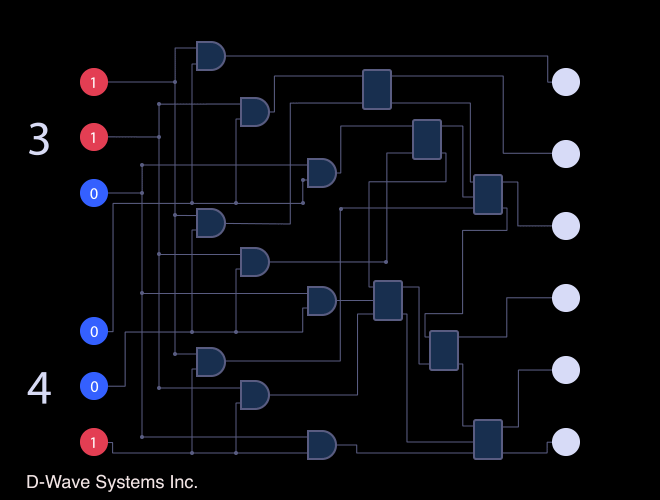 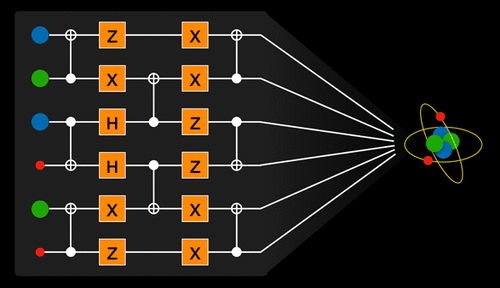 https://www.engadget.com/2018-10-04-d-wave-takes-quantum-computers-mainstream-with-leap.html
https://pubs.acs.org/doi/10.1021/acs.chemrev.8b00803
Problematics
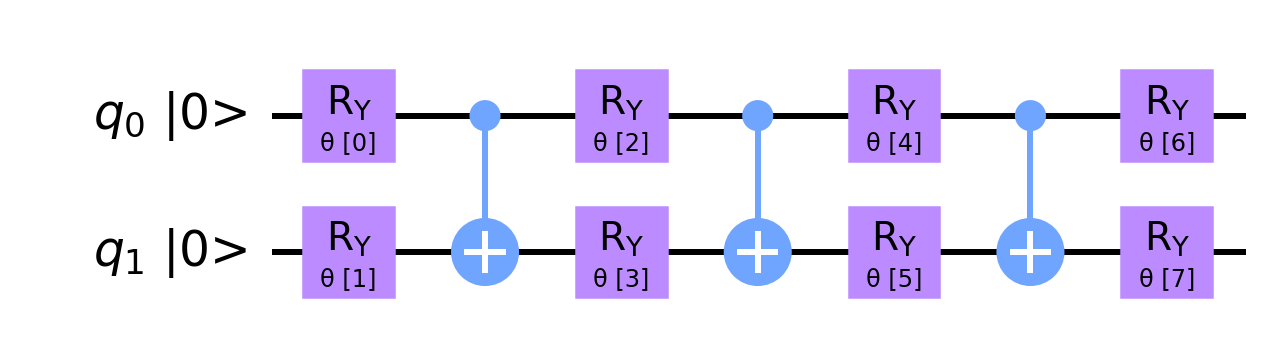 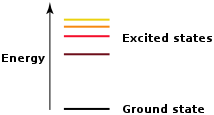 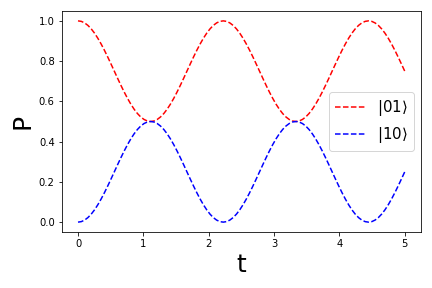 2. Ansatzes
Bardeen–Cooper–Schrieffer(BCS) ansatz
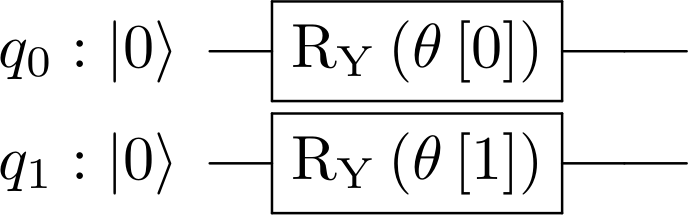 Projection on a fixed number of particles
fd
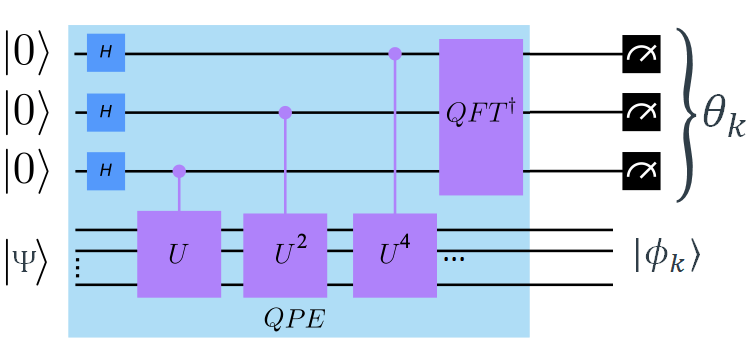 https://www.swissquantumhub.com/quantum-supremacy-quantum-hybrid-hhl-algorithm-for-solving-a-system-of-linear-equation/
Variational Quantum Eigensolver (VQE)
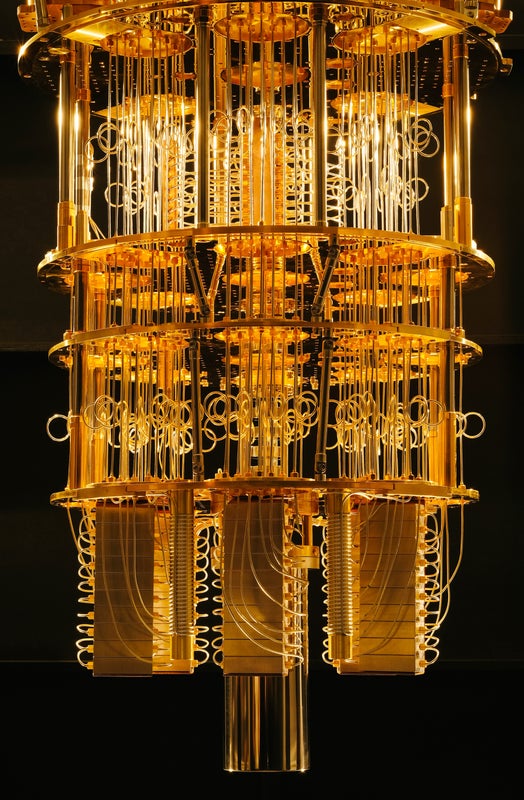 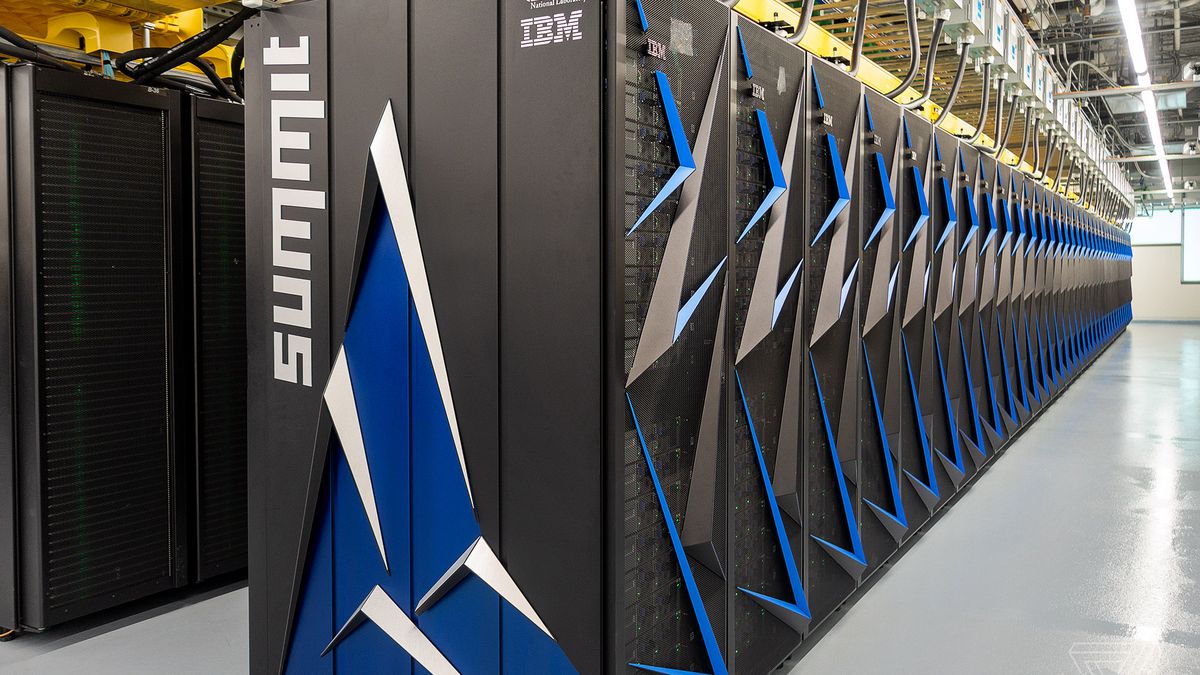 https://pulsenews.co.kr/view.php?year=2019&no=321975
https://www.theverge.com/circuitbreaker/2018/6/12/17453918/ibm-summit-worlds-fastest-supercomputer-america-department-of-energy
Quantum-Projection After Variation (Q-PAV)  and Quantum-Variation After Projection (Q-VAP)
fd
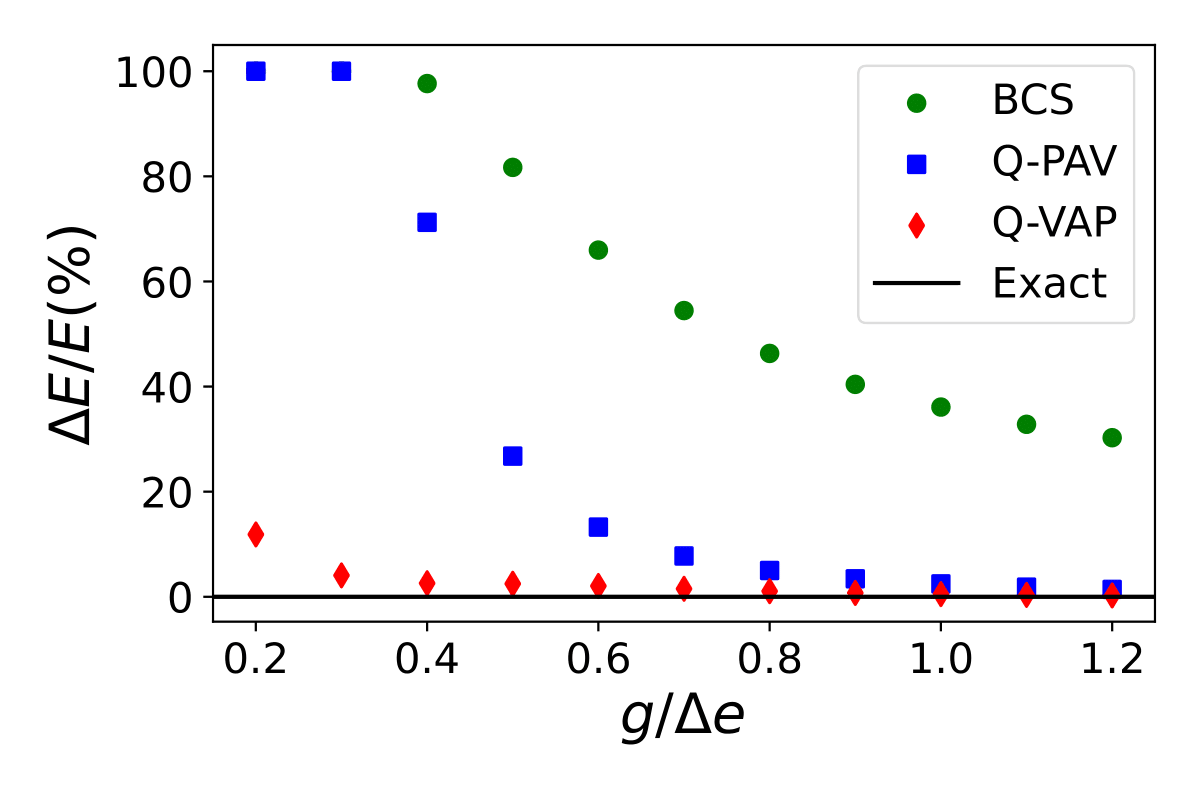 3. Post-processing
Quantum Phase Estimation(QPE) for HamiltoniansHamiltonian Phase Estimation
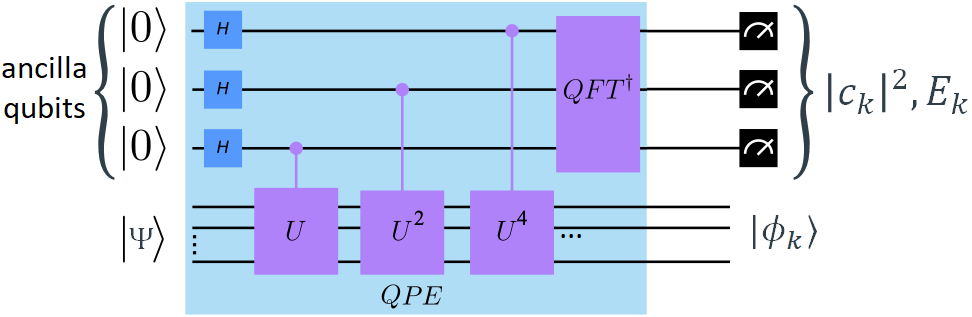 https://www.swissquantumhub.com/quantum-supremacy-quantum-hybrid-hhl-algorithm-for-solving-a-system-of-linear-equation/
8 ancilla
4 ancilla
6 ancilla
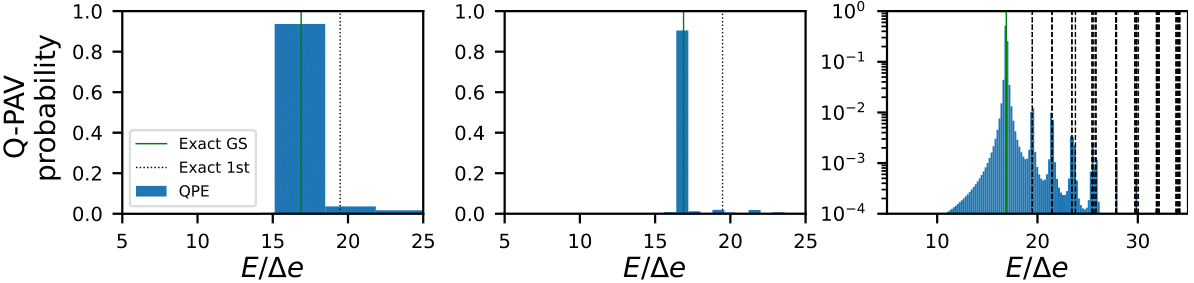 Quantum Krylov
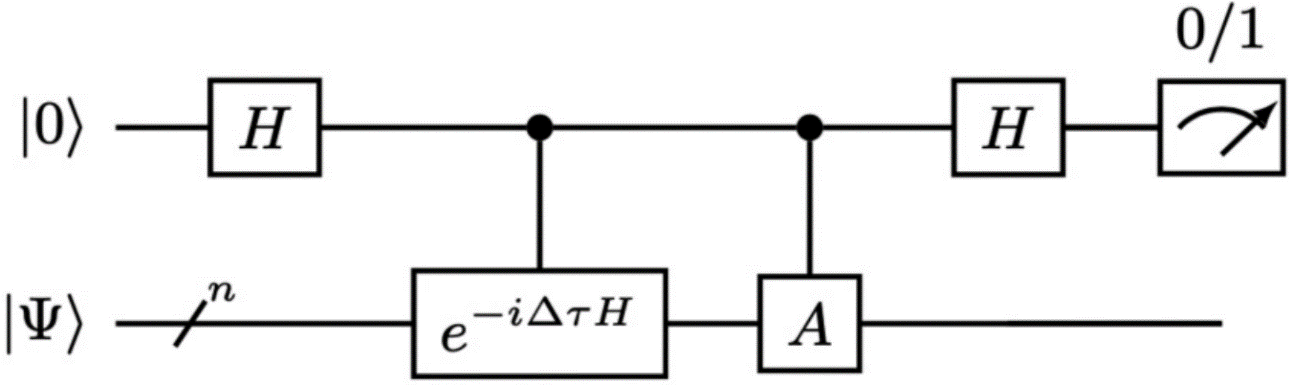 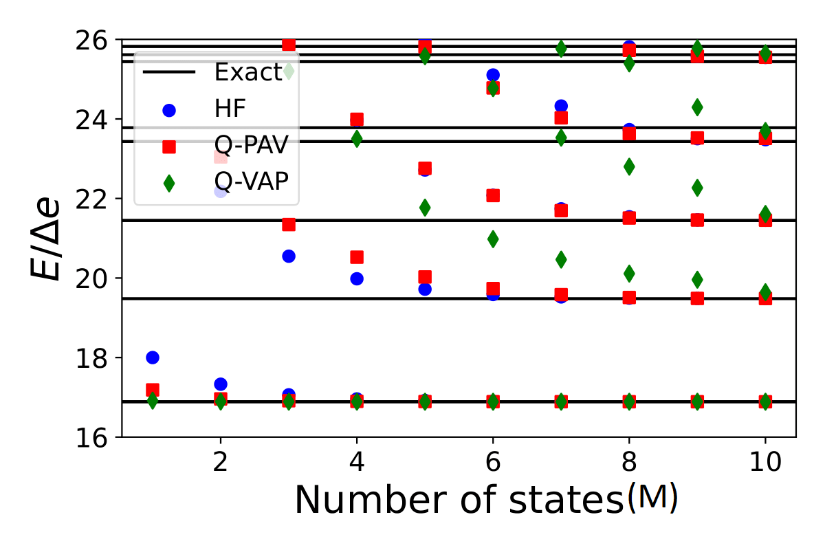 Rodeo algorithm
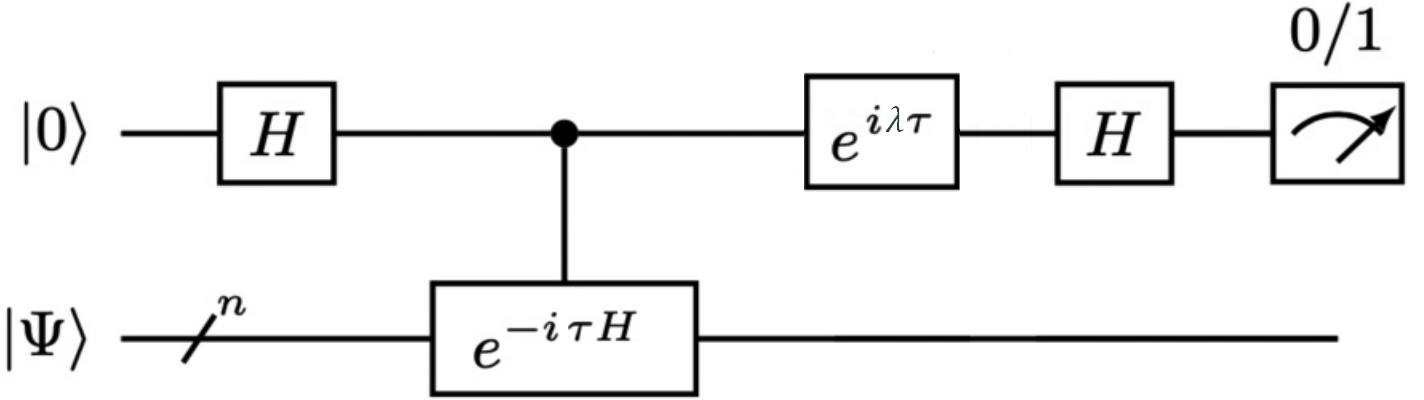 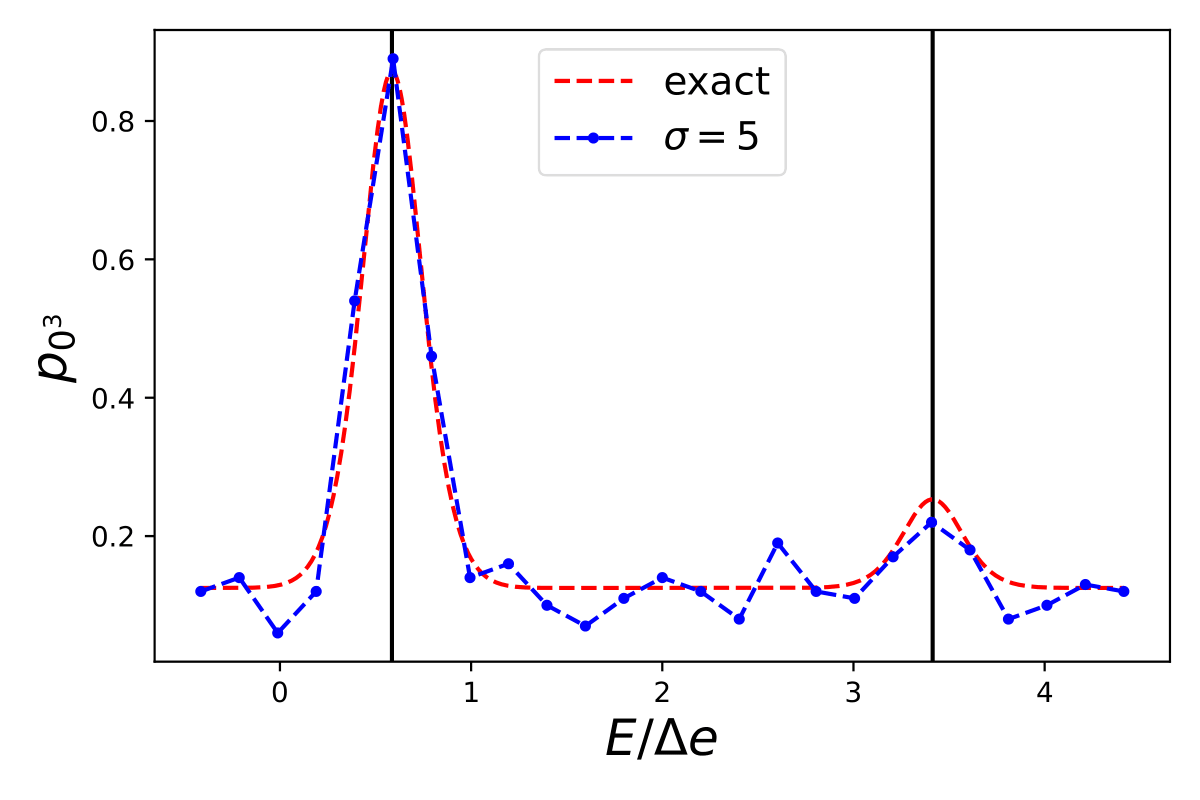 Conclusions
Questions ?
Measurement-Based Quantum Computing(MBQC)
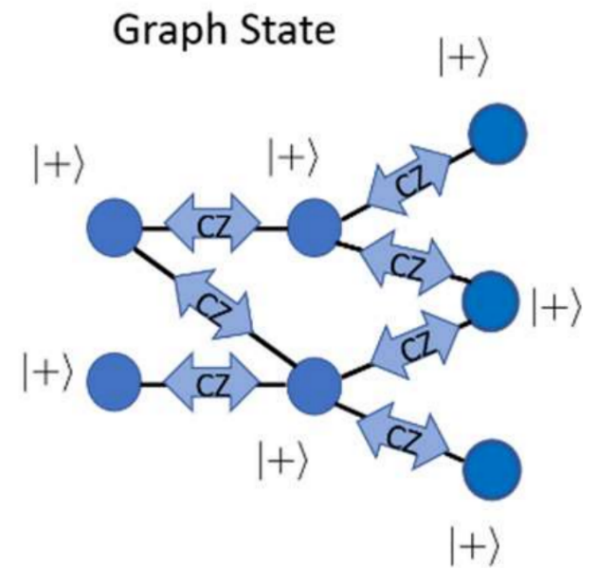 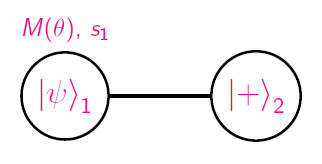